We focus on the patient. Getting them healthy sooner with optimal results, so that they can make the workforce better, faster and stronger.
Your Occupational Health Provider
Started in Conroe, TX in 1992
Only occupational medicine
Treat more than 40,000 injuries a year
Receive over 600,000 patient visits a year
Meets all standards of OSHA, ADA, NIOSH
Providers are all credentialed through NCQA
50 Medical Centers in 4 states and growing
Who We Are
Virtual Tour : https://goo.gl/O1coUq
2
www.n-o-v-a.com       ©2017 Nova Medical Centers. All Rights Reserved.
What We Do
Provide occupational health services to America’s workforce
Pre-Employment Services
DOT physicals
Drug screens/tests
Compliance physicals
Work-Injury Care
Physical Therapy
One-on-one care
Travel Medicine
TeleMedicine
On-site services
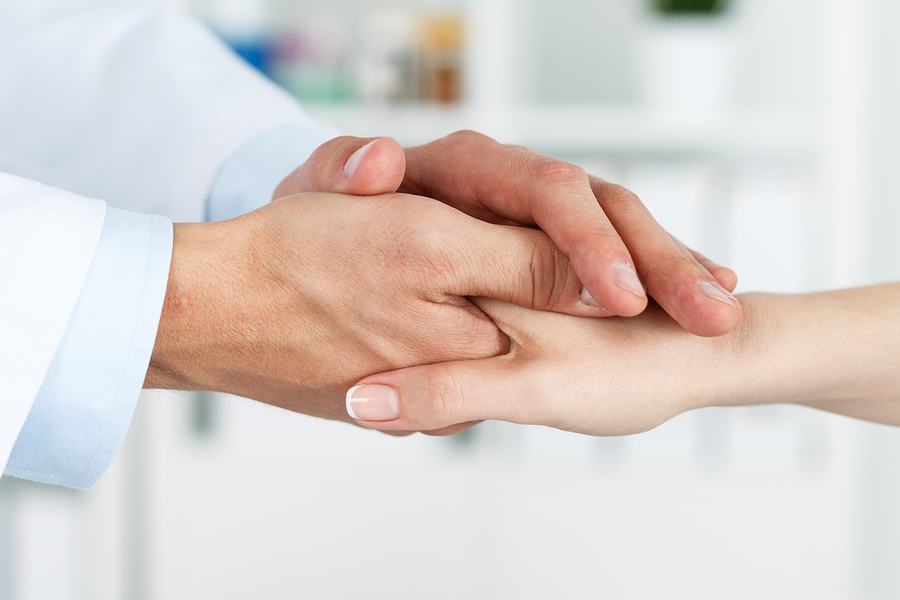 3
www.n-o-v-a.com       ©2017 Nova Medical Centers. All Rights Reserved.
Onsite Services
Drug & alcohol testing
After hours triage hotline
1-866-480-1310 
Option 5 – Triage
Option 2 – Drug Screens
Flu shot clinics
Health & wellness fairs
Mobile testing
HR & safety consulting
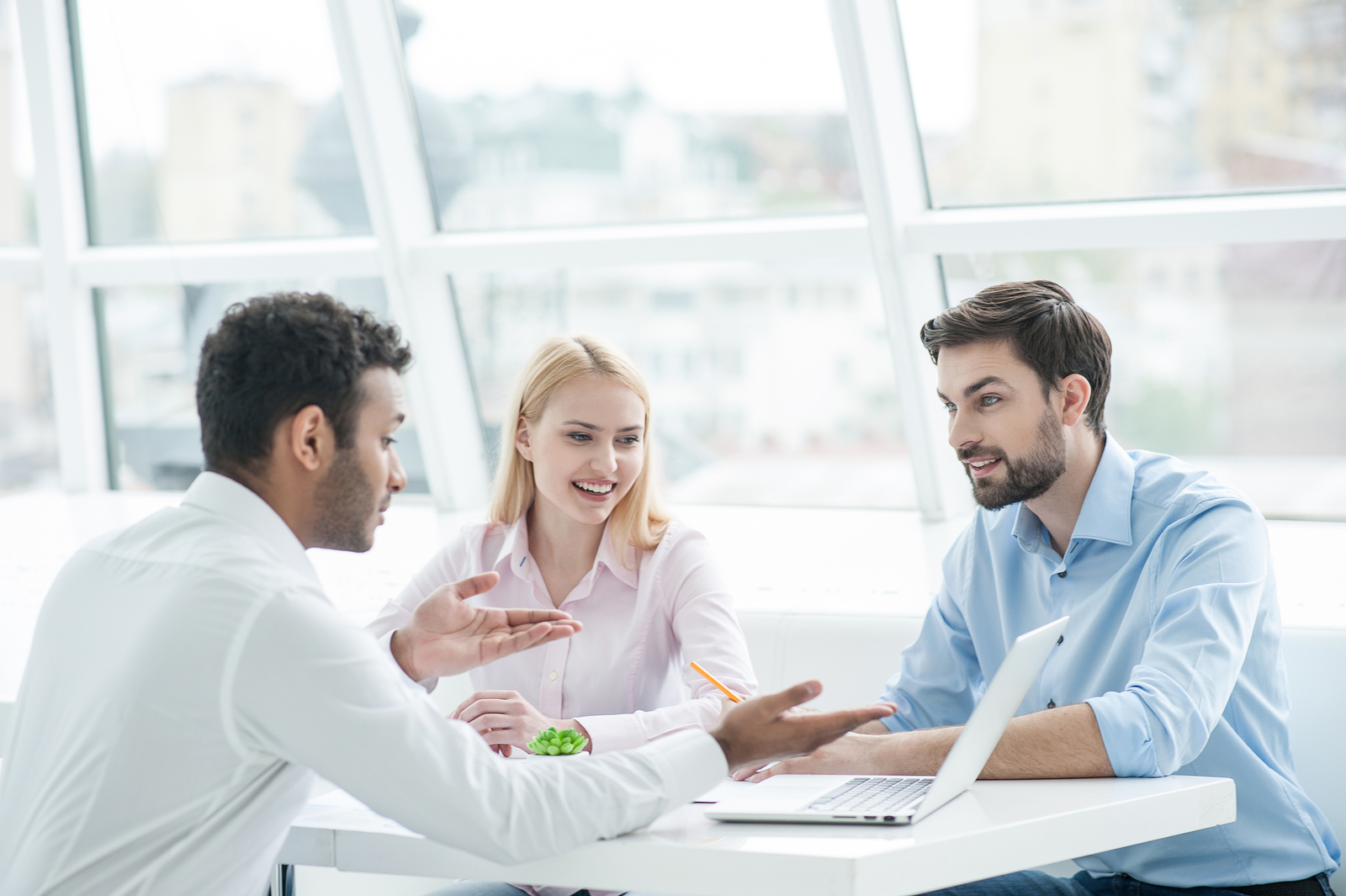 4
www.n-o-v-a.com       ©2017 Nova Medical Centers. All Rights Reserved.
What Sets Us Apart – The Nova Difference
Lower indemnity cost
Free Injury Transportation
Nova Mobile App
98% same day return to work rate
14-15 day claim closure average 
A-Z treatment control / case management 
Higher company productivity 
Friendly & professional staff
Low wait times
Occuflex (real-time web-based reporting system)
No urgent care, no sick visits
Reduced treatment cost
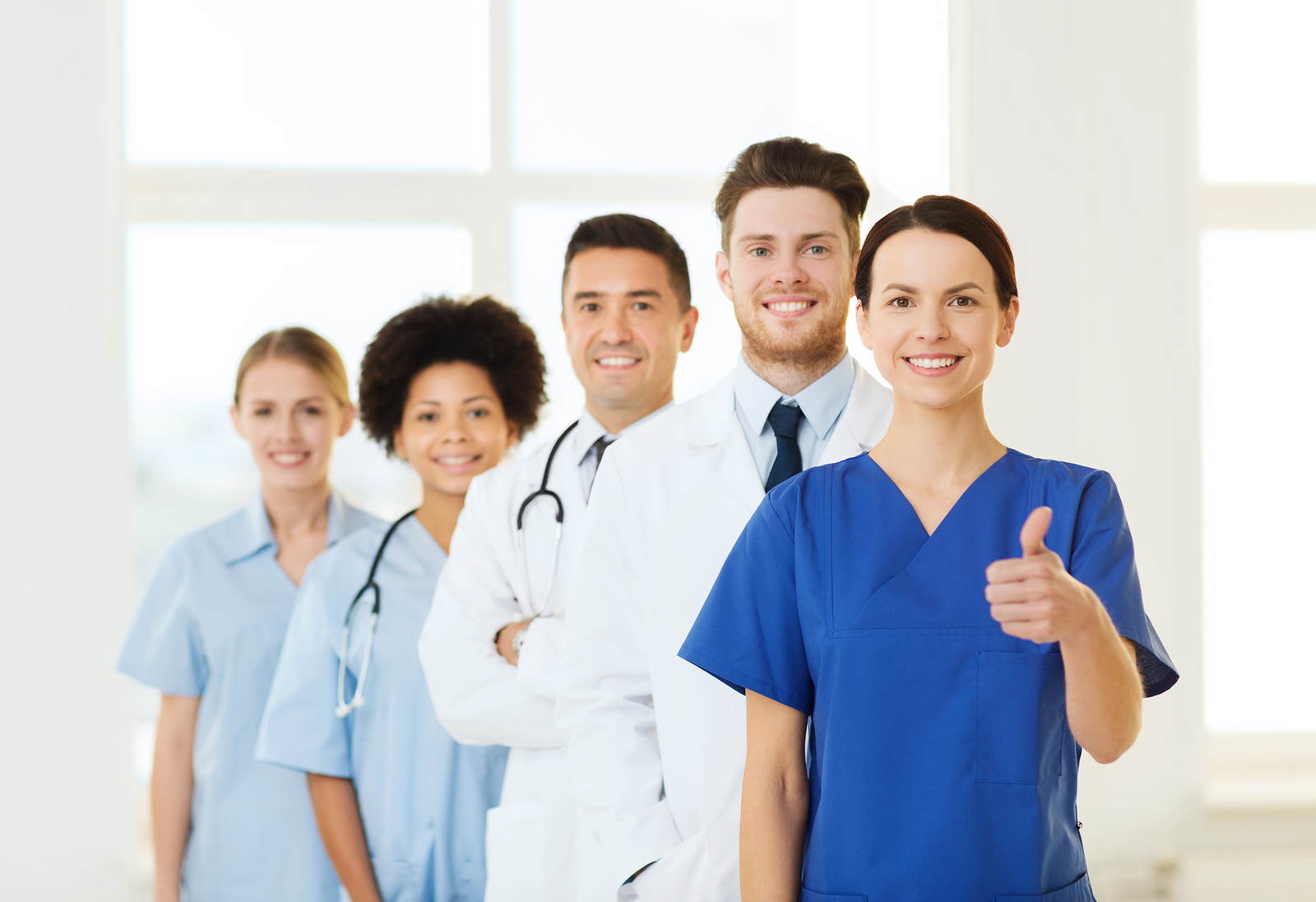 5
www.n-o-v-a.com       ©2017 Nova Medical Centers. All Rights Reserved.
Health & Wellness Fairs
Blood Pressure Checks
Height & Weight Measurements
BMI
Glucose & Cholesterol Checks
Health Tips
Healthy Snacks
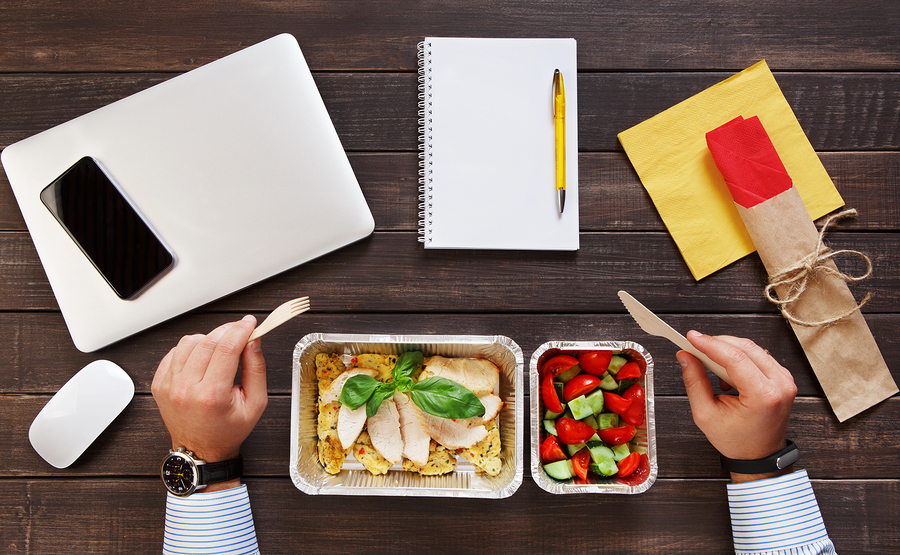 Nova Medical Centers is invested in your employees health and wellness. By holding wellness-related activities, it shows that management has a commitment to the health of their team in and out of the office.
6
www.n-o-v-a.com       ©2017 Nova Medical Centers. All Rights Reserved.
Testimonials
“Nova Medical Centers has been our number one choice in urgent care clinics for about two years.” – Mission 

“The doctors provide such great feedback on all the cases and we really appreciate that.” – Dr. Pepper Snapple Group

“Being injured is a stressful time, but my employees come back feeling at ease and happy with their treatment.” – Four Seasons Resort and Club

“Nova has provided my company with exceptional service in the area of healthcare hundreds of time.” - UPS
7
www.n-o-v-a.com       ©2017 Nova Medical Centers. All Rights Reserved.